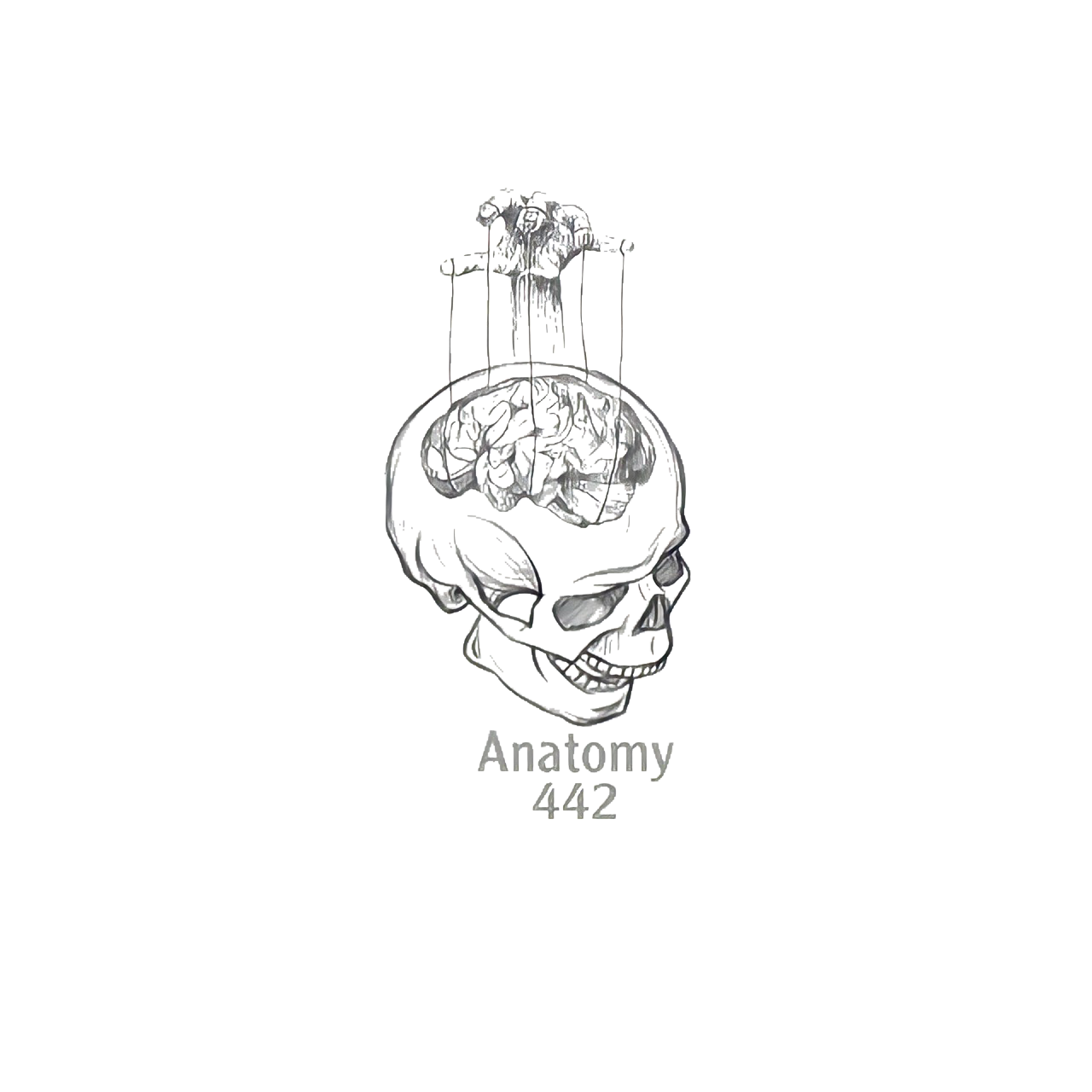 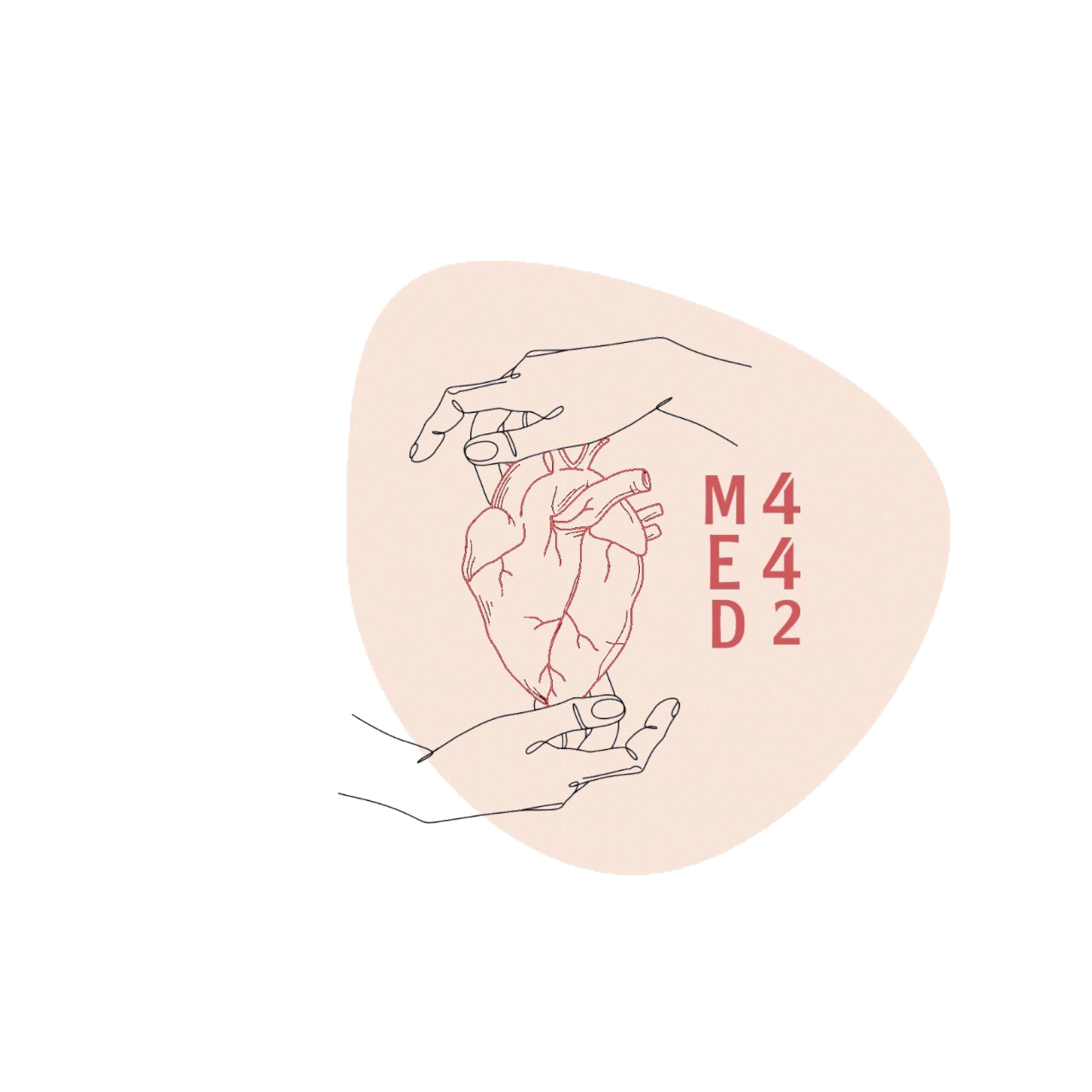 2
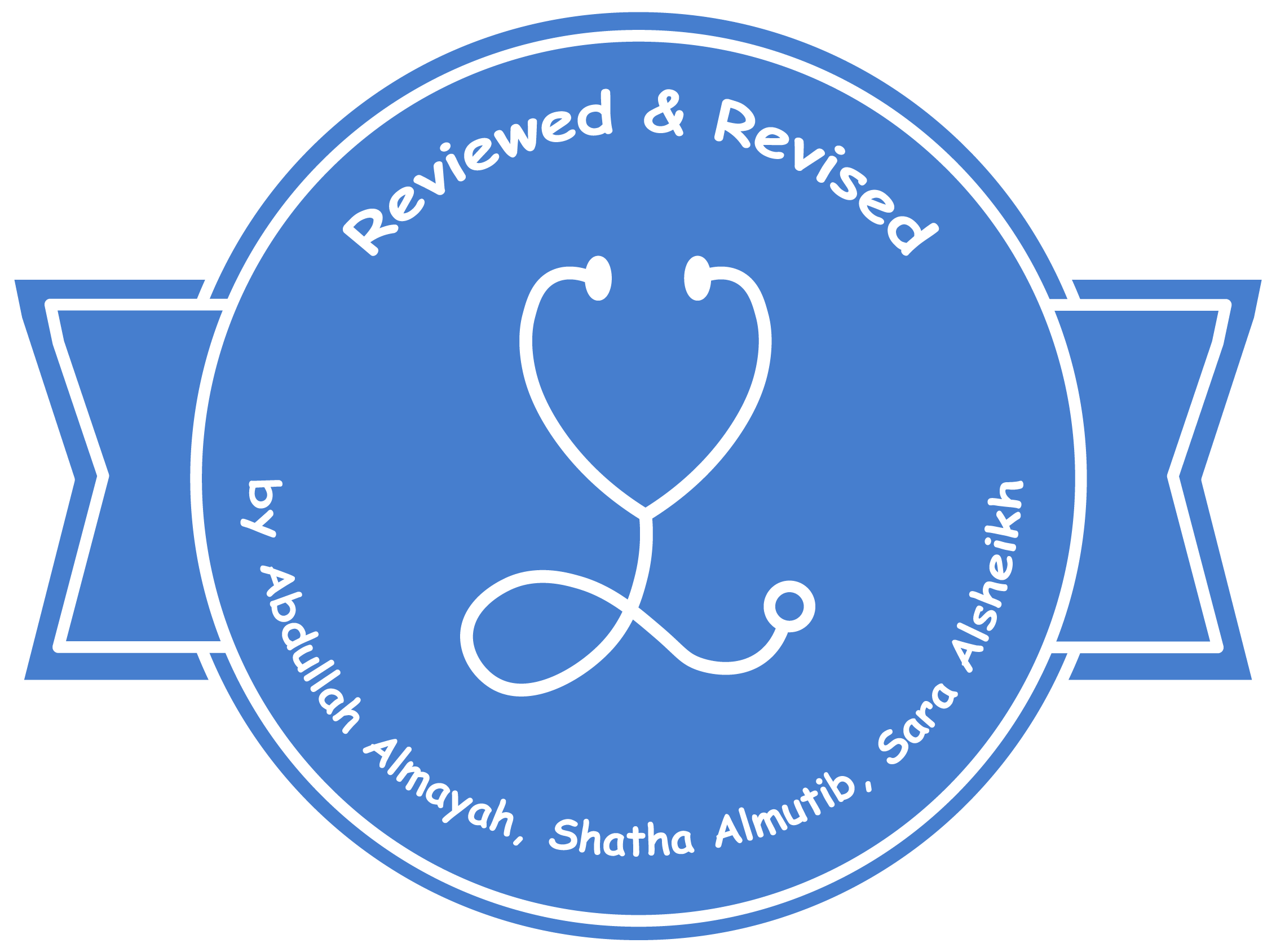 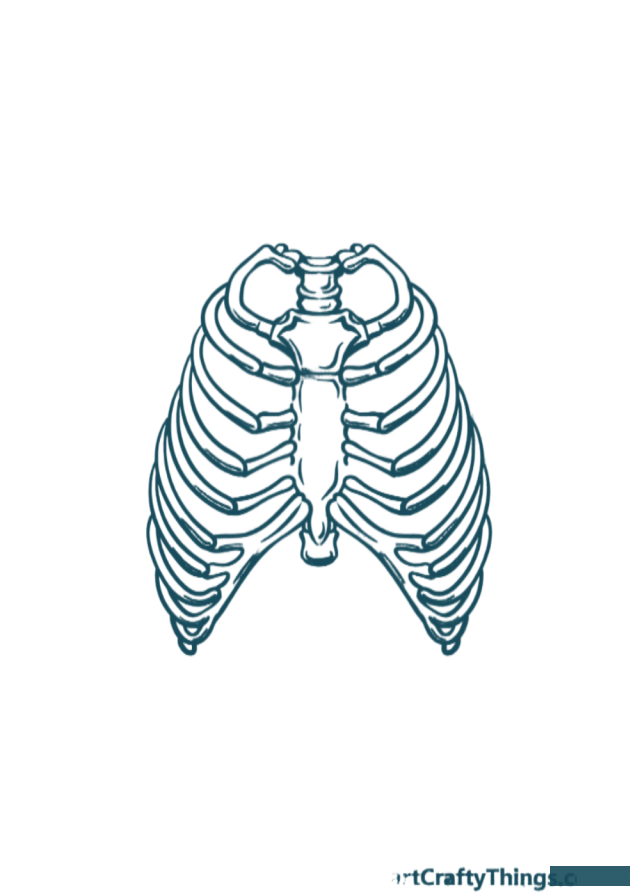 Nose, Nasal Cavity, Paranasal Sinuses and Pharynx
____________
Respiratory Block
Color Index: 
Main Text
Male’s Slides
Female’s Slides
Important
Doctor’s Notes
Extra Info
Editing File
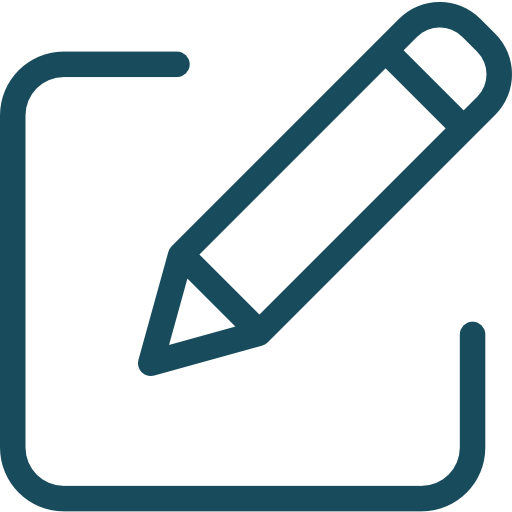 [Speaker Notes: This slide is already done, please don’t change anything here]
Objectives
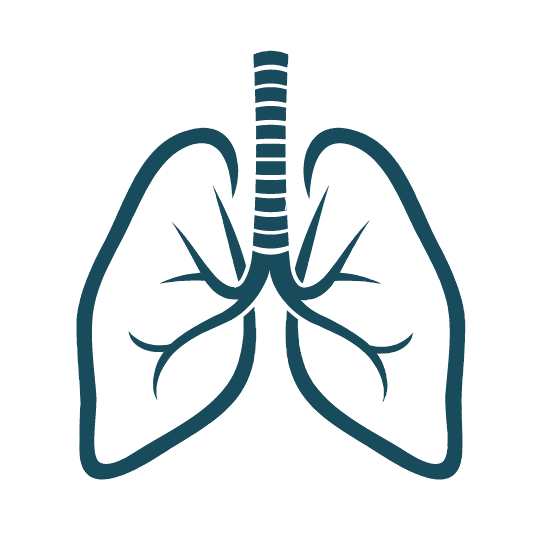 1
Describe the boundaries of the nasal cavity.
2
Describe the nasal conchae and meati.
3
Demonstrate the openings in each meatus.
Describe the paranasal sinuses and their functions.
4
Describe the pharynx, its parts, and the related structures.
5
[Speaker Notes: If your objectives are less than 6 delete the extra points]
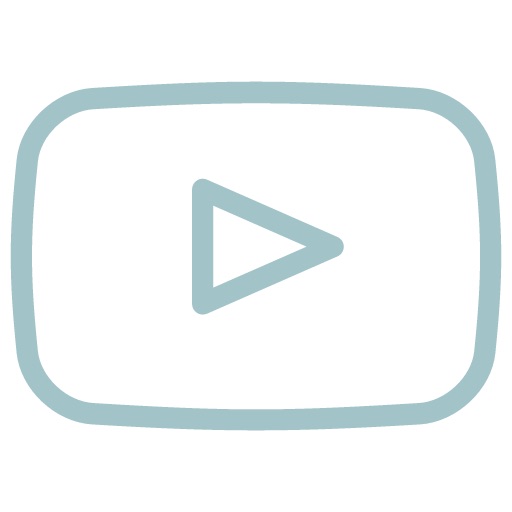 recommended to watch
Nose
The external (anterior) nares or nostrils, lead
to the nasal cavity.
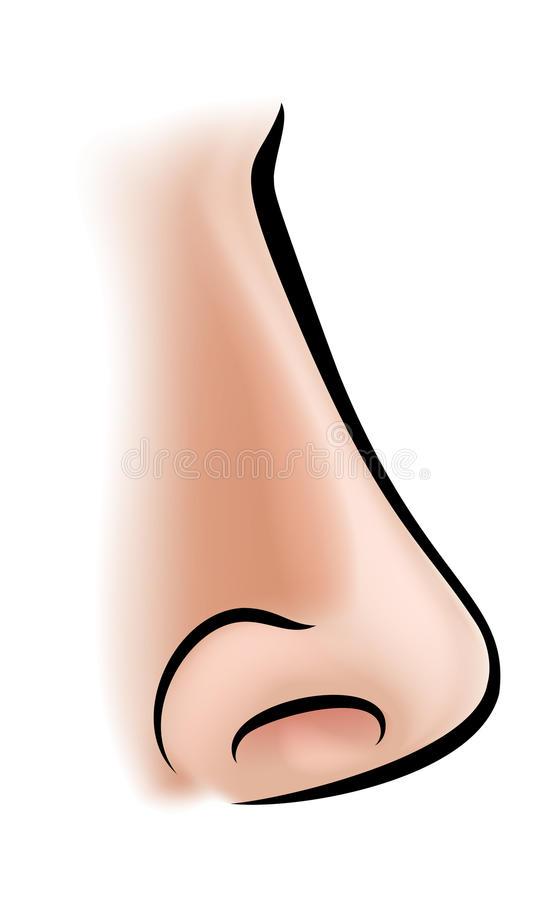 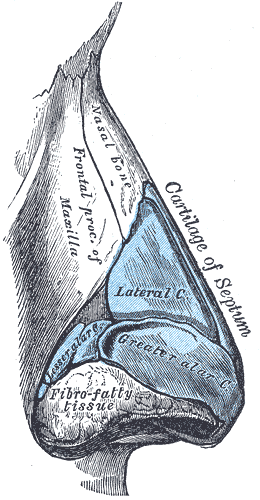 Formed above by:
Bony skeleton
root
Formed below by:
Plates of hyaline cartilage
ala
Tip
septum
External nares
Nasal Cavity
Extends from the external (anterior) nares to the posterior nares (choanae).

Divided into right & left halves by the nasal septum. 

Each half has a:
Roof
Lateral wall
Medial wall (Septum)
Floor
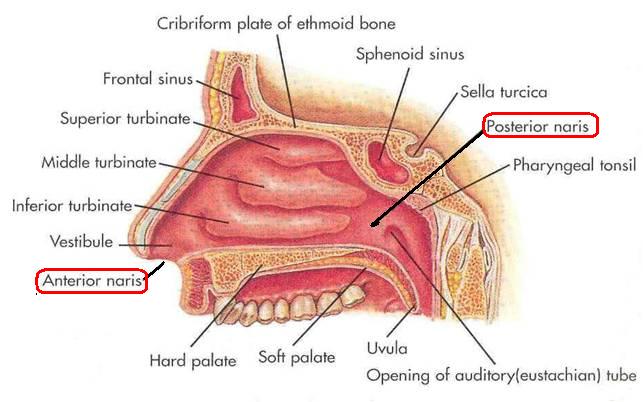 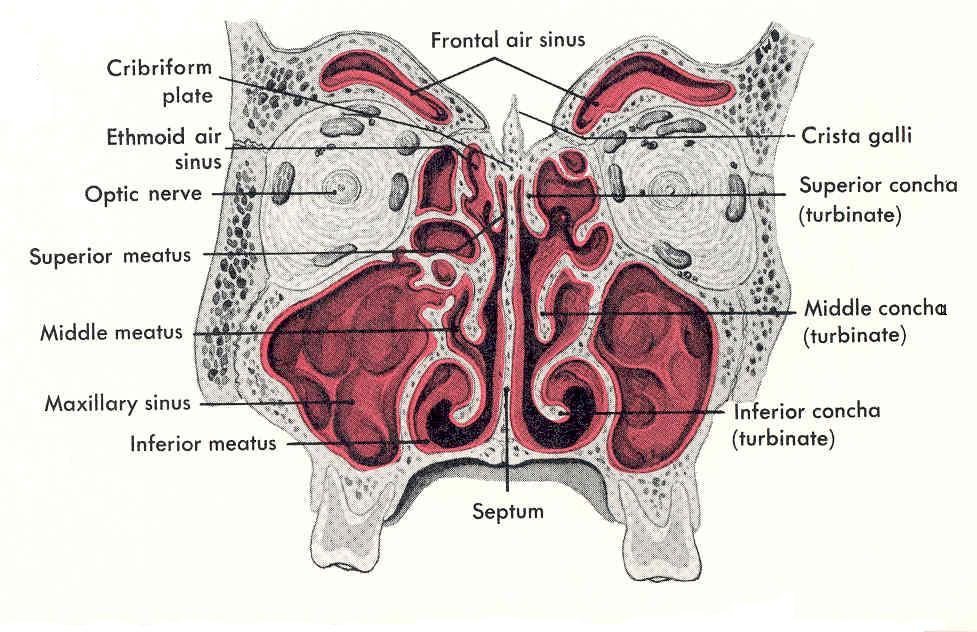 Nasal cavity
Nasal cavity
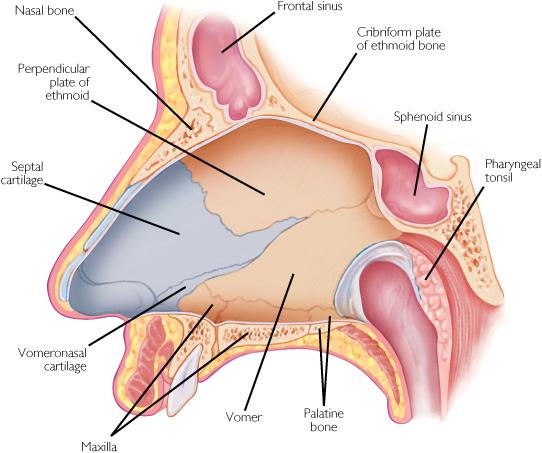 3
2
4
1
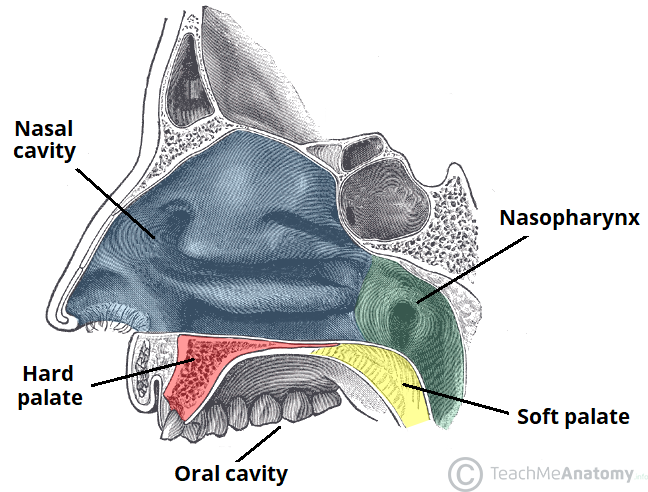 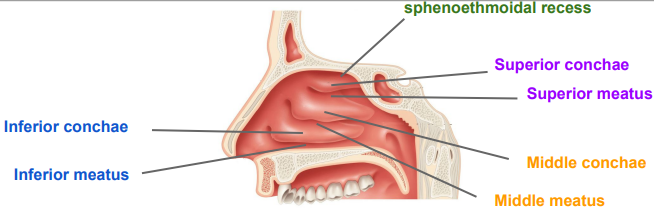 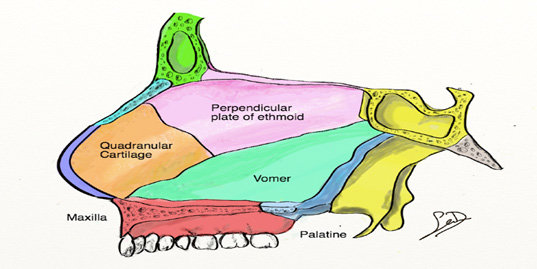 Very Important Table
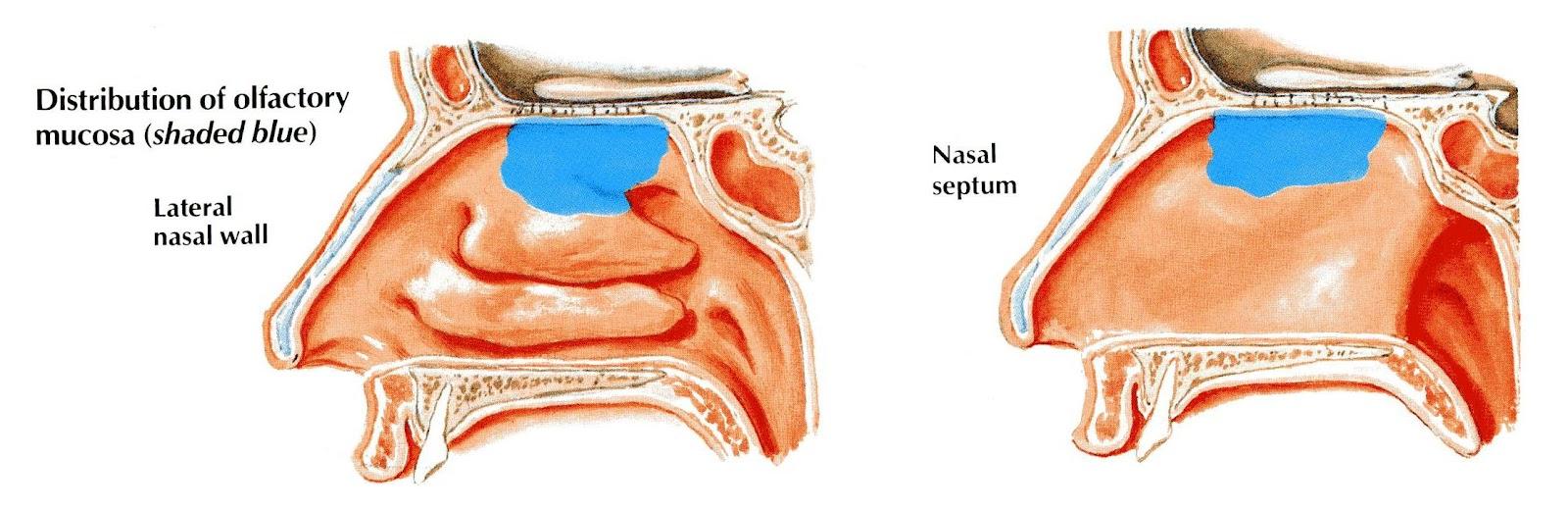 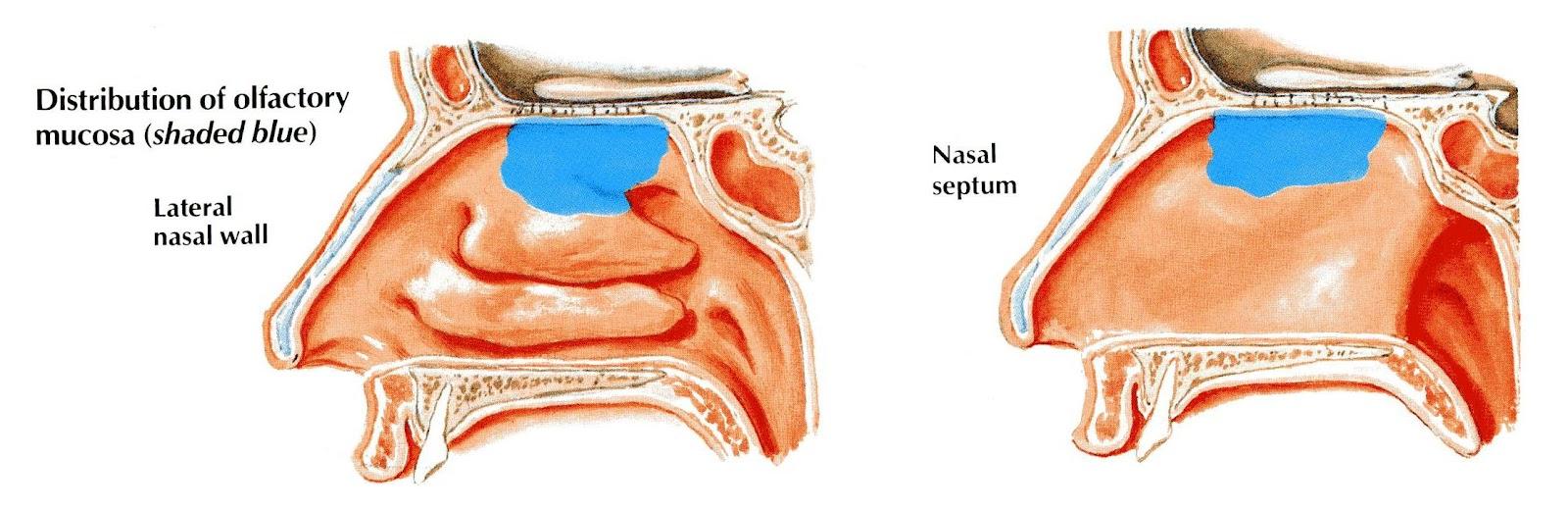 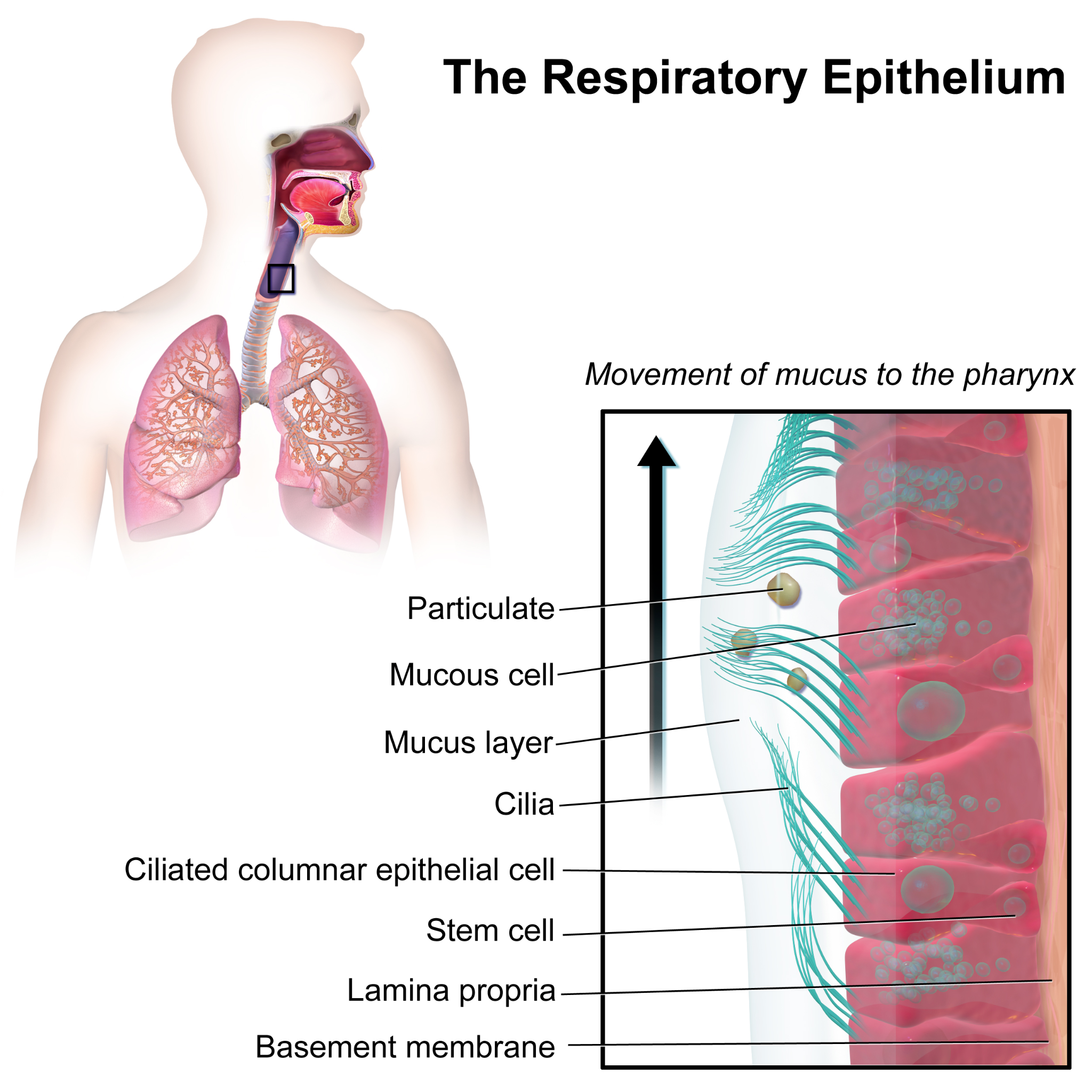 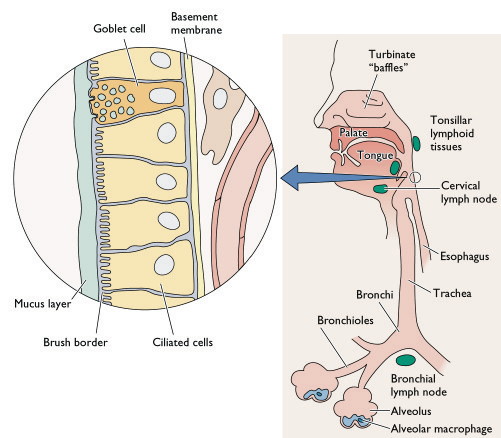 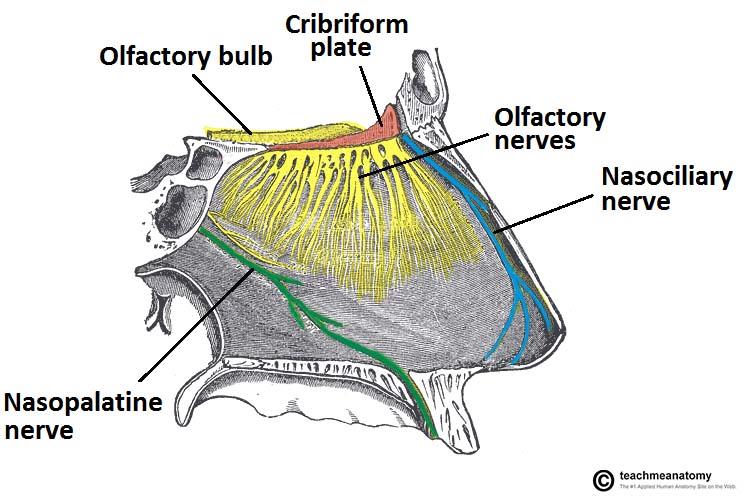 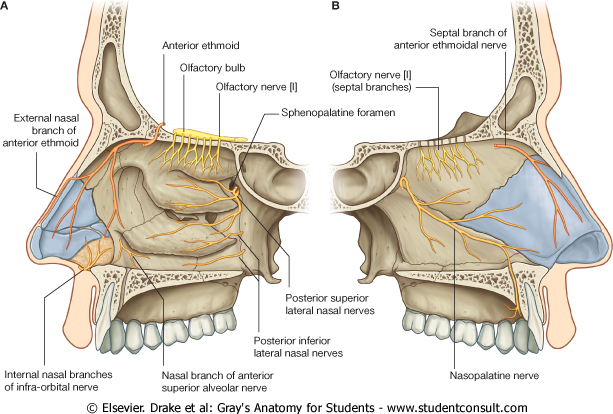 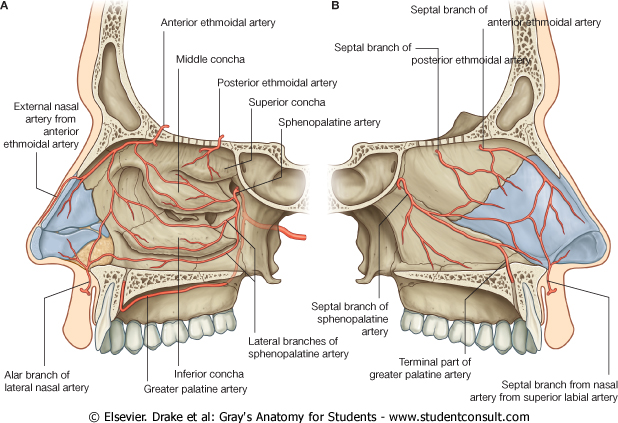 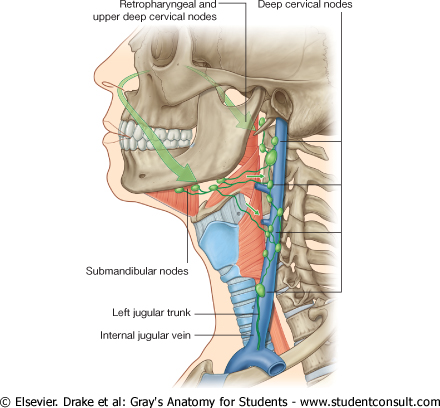 Paranasal Sinuses
Air filled cavities located in the bones around the nasal cavity: ethmoid, sphenoid, frontal bones & maxillae (the largest sinus).
Lined by respiratory mucosa which is continuous with the mucosa of the nasal cavity.
Drain into the nasal cavity.
Functions:
Lighten the skull.
Act as resonant chambers for speech.
Air conditioning: The respiratory mucosal lining helps in warming, cleaning and moistening the incoming air.
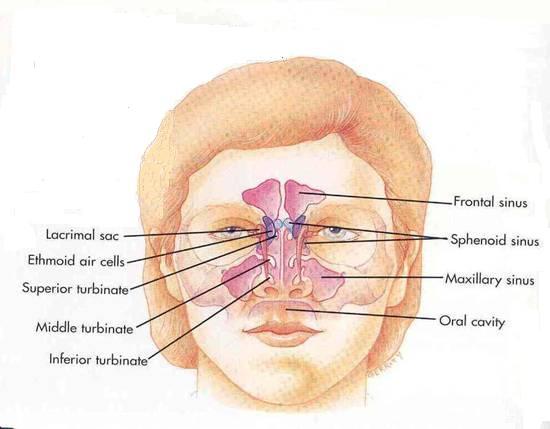 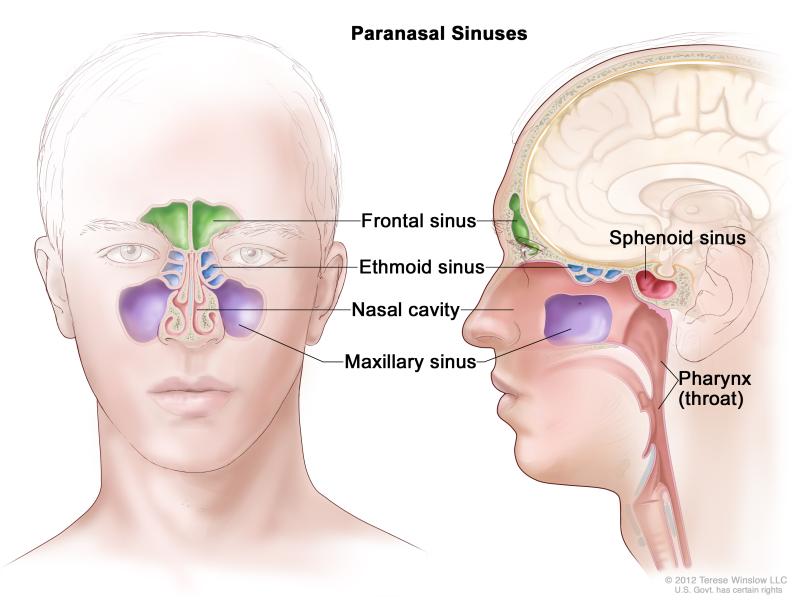 Pharynx
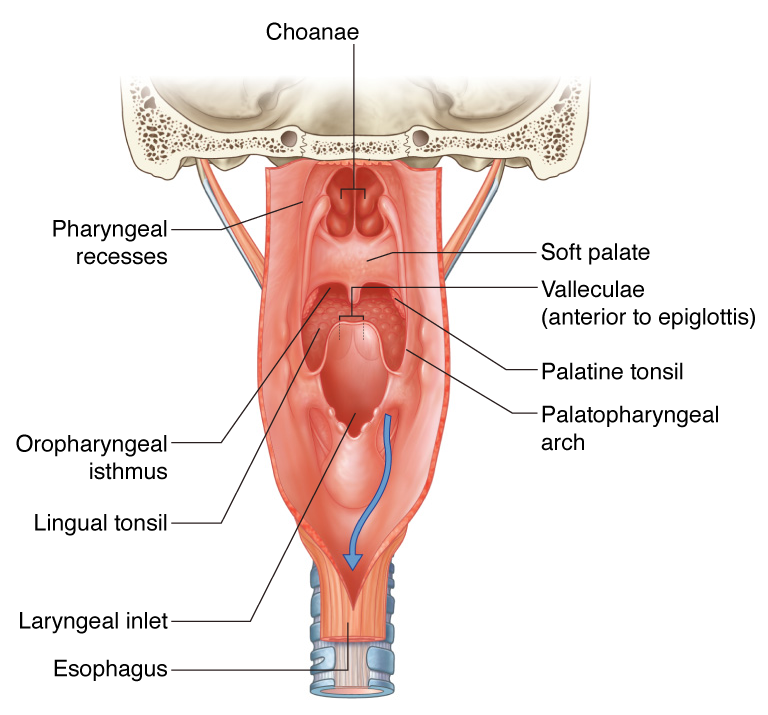 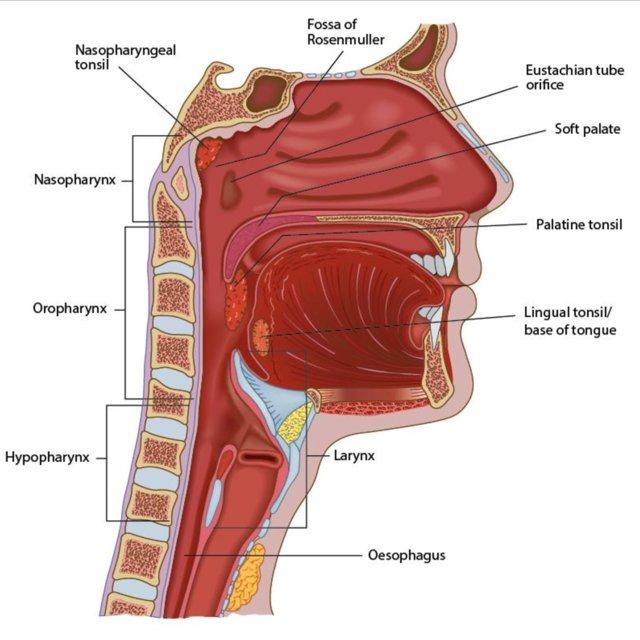 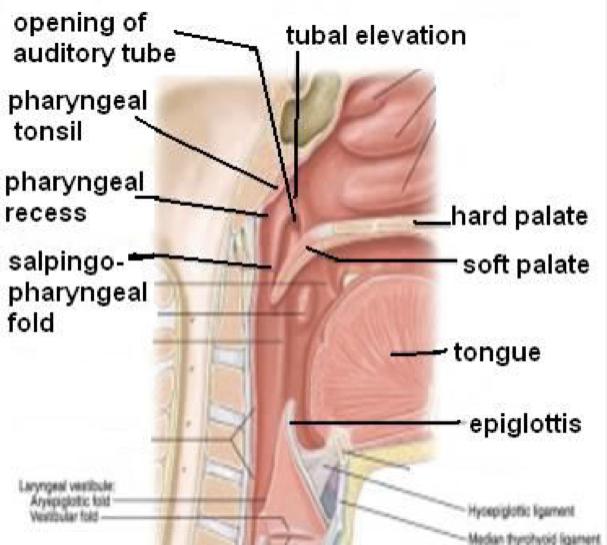 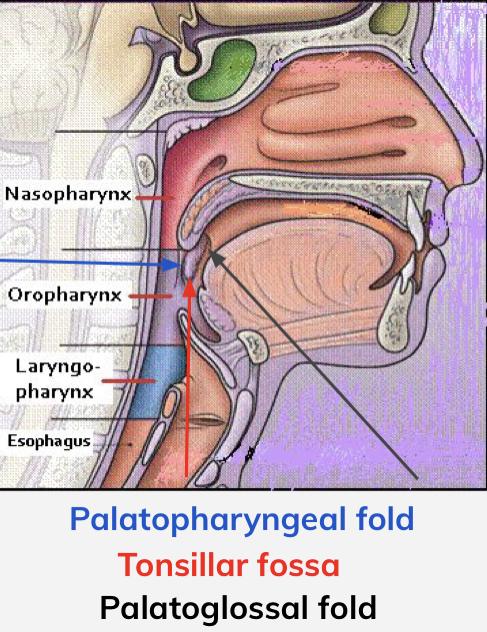 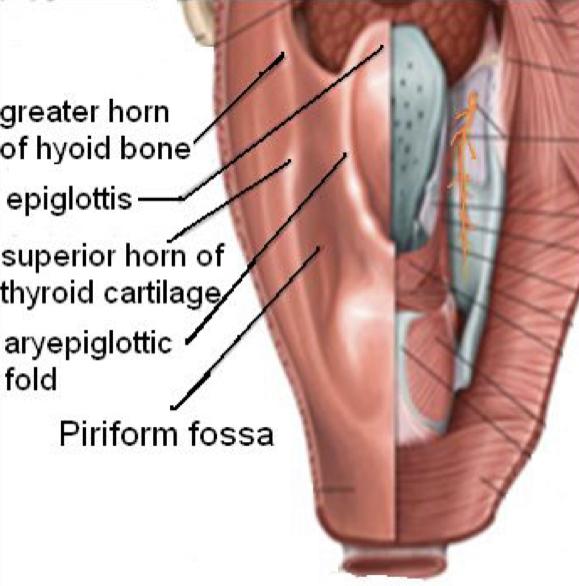 MCQs
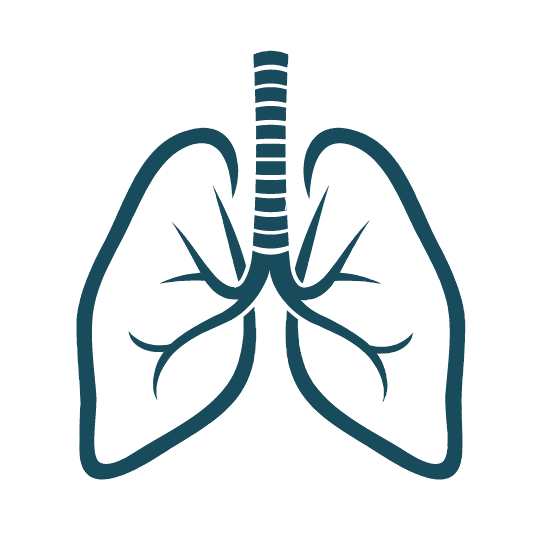 Answers: 1- C  2- D  3- B  4- C 5- A
[Speaker Notes: لا تآخذون اسئله من تيمات قديمه <- الاكاديمك ليدر]
MCQs
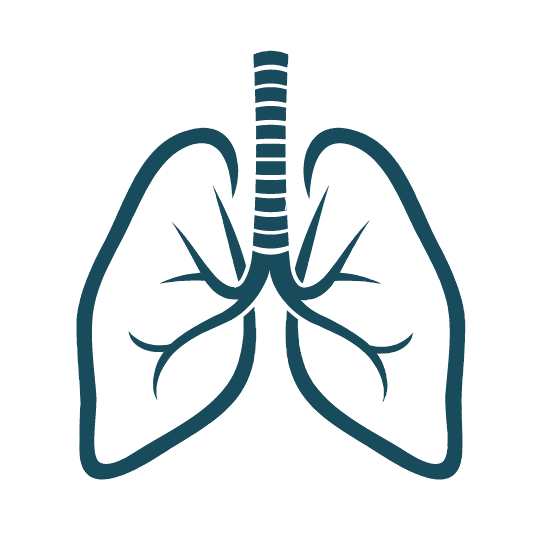 Answers: 6-C   7-D   8-B   9-D  10-A
Click on the icon for more questions from Med442’s QBank
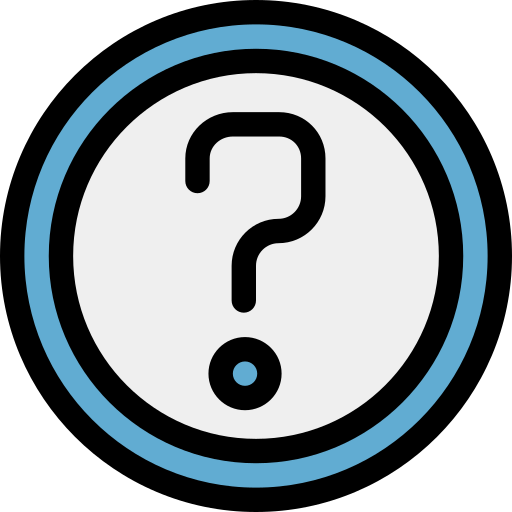 [Speaker Notes: لا تآخذون اسئله من تيمات قديمه <- الاكاديمك ليدر]
SAQs
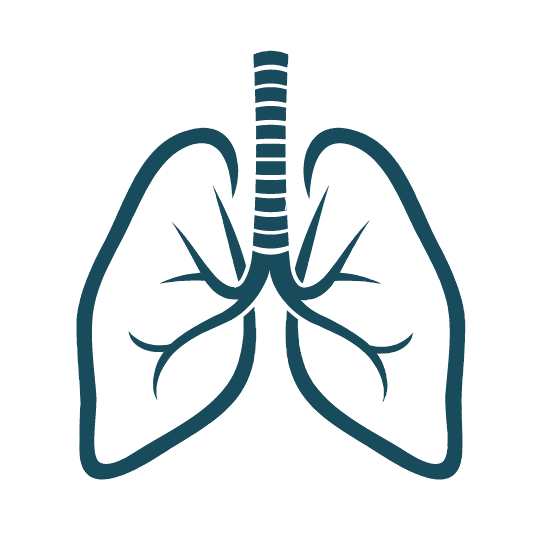 1. The medial wall of nasal cavity is divided into ?
Answer:

1-Perpendicular plate of ethmoid bone.
2-Vomer.
3-Septal cartilage.
2. Which arteries supply the nasal cavity ?
Answer:

Branches of the Maxillary (sphenopalatine artery) 
Facial (superior labial) 
Ophthalmic (ethmoidal  arteries).
[Speaker Notes: لا تآخذون اسئله من تيمات قديمه <- الاكاديمك ليدر]
Team Leaders
Najla 
Aldhbiban
Mohammad Alrashed
Team Members
Faisal Alomar
Nouf Aldalaqan
Mishal Alsuwayegh
Nouf Aldhalaan
Hazem Almalki
Atheer Alahmari
Zyad Alodan
Shatha Alshabani
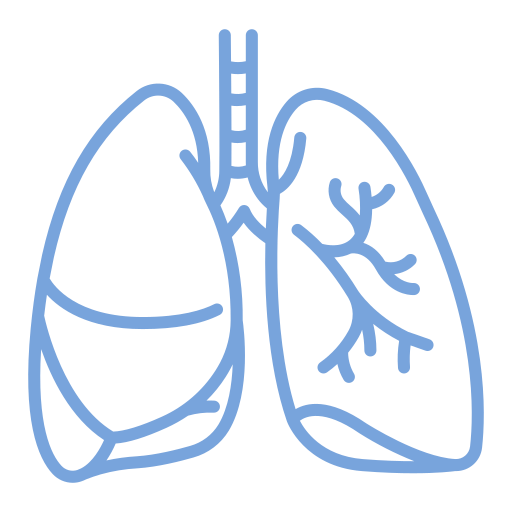 Salman Albadr
Aljazi AlBabtain
Abdulaziz Alnasser
Reema Alshehri
Faris Alseraye
Sarah Alzahrani
Ahmad Alemam
Maha Alkoryshy
Alwaleed Faqihi
Nada Albedaiwi
Abdullah Alnajres
Razan Almohanna
Meshari Alshathri
Atheer AlKanhal
Nawaf Alturki
Raneem AlWatban
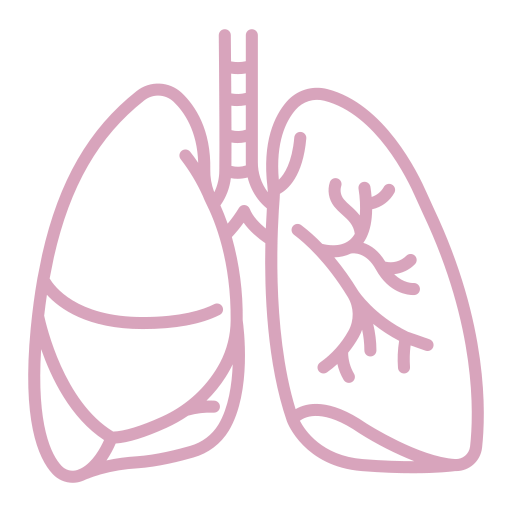 Nasser Alghaith